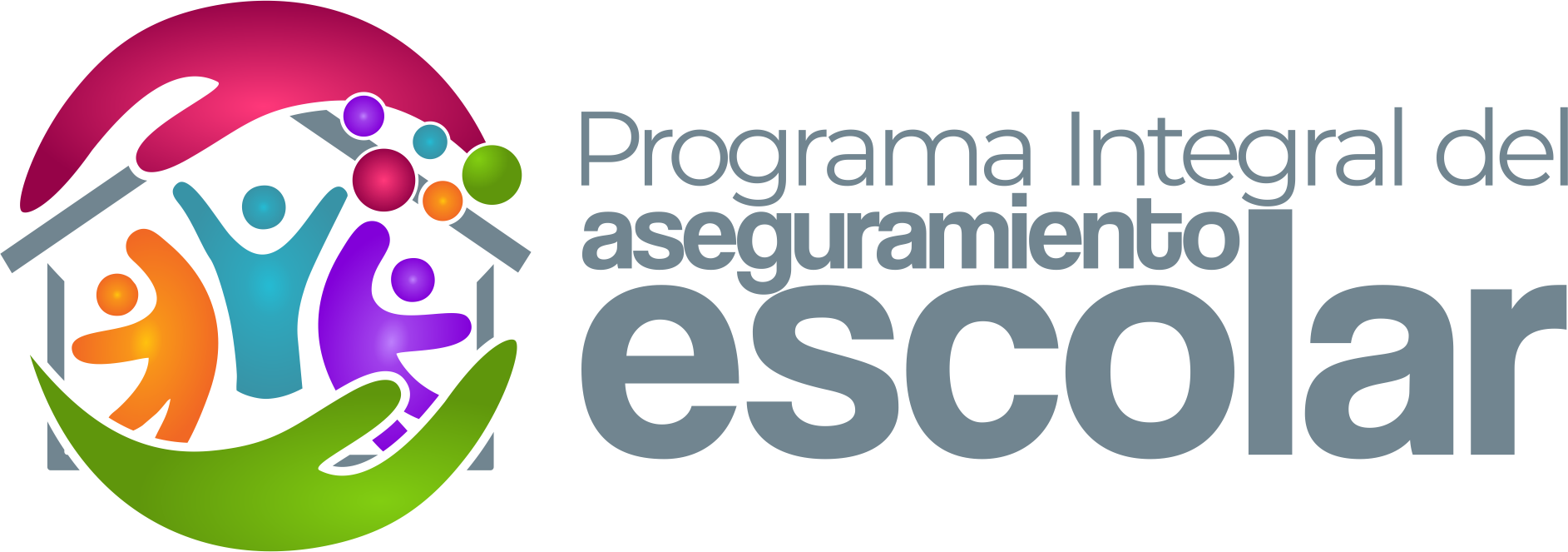 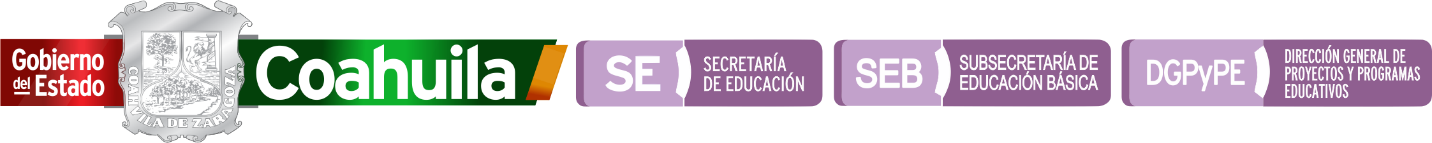 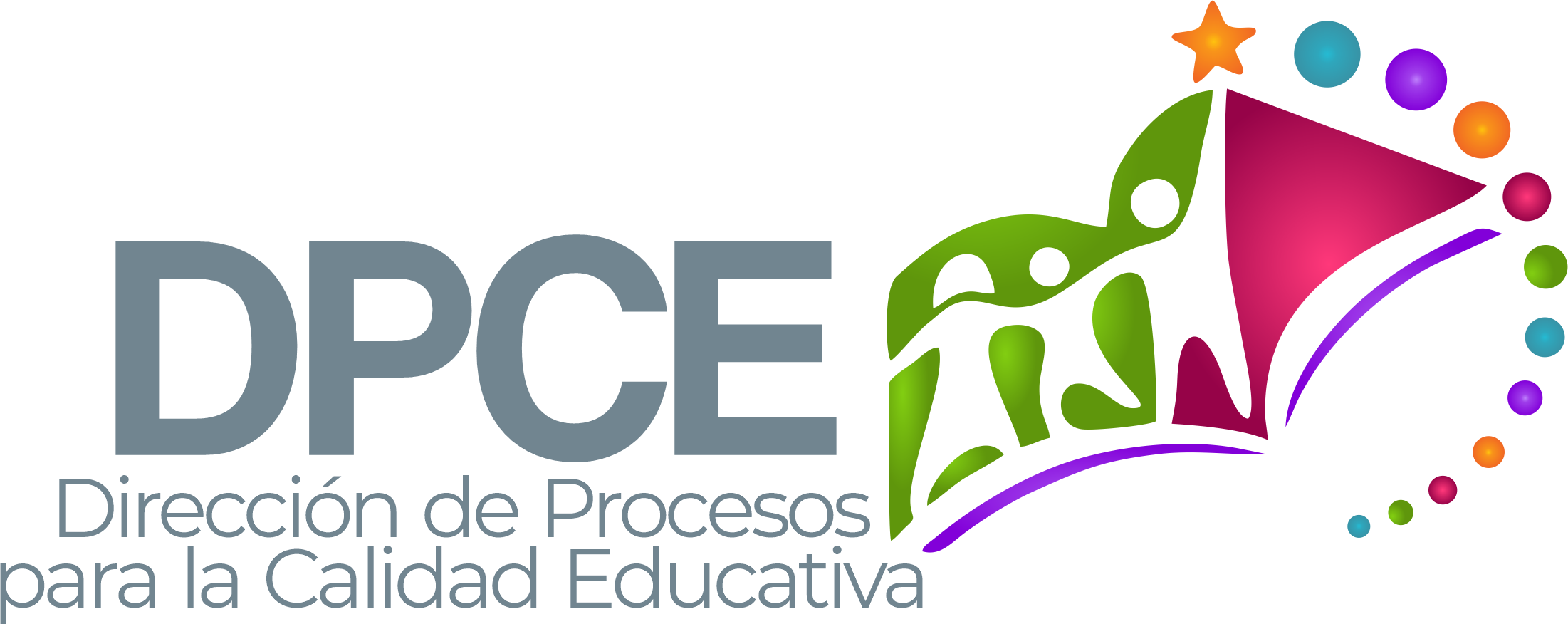 Saltillo, Coahuila a 04 de abril de 2022
Donde nos encontramos
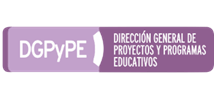 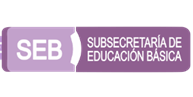 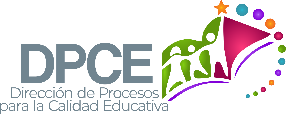 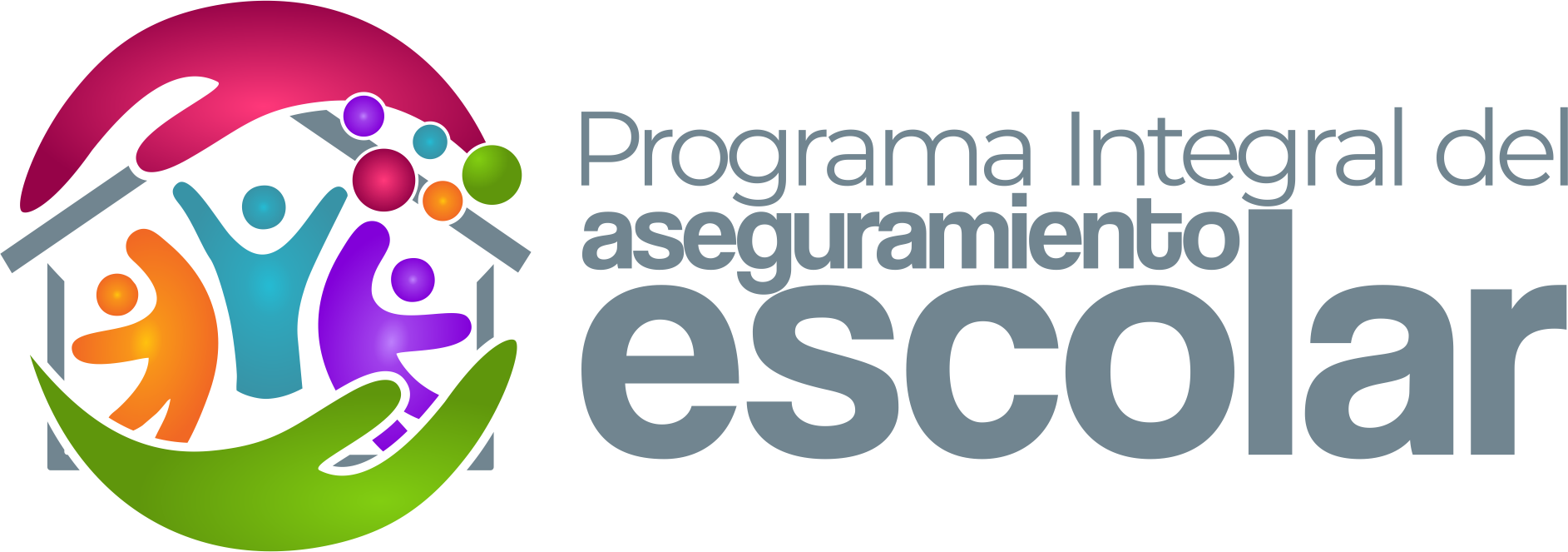 Programa Integral de Aseguramiento Escolar
La SEP, cuenta con un extenso inventario de bienes muebles e inmuebles, para el desarrollo de sus funciones que contribuyan a la ejecución de los planes y proyectos establecidos en el Programa Sectorial de Educación, por tal motivo, se requiere contar con el servicio de aseguramiento con el propósito de velar por la preservación de dicho patrimonio.

Aseguramiento a todo riesgo de pérdida o daño material, de todos los bienes muebles, inmuebles e infraestructura física propiedad de la SEP, o tomados en arrendamiento o comodato o donación de terceros que tengan bajo su responsabilidad custodia.
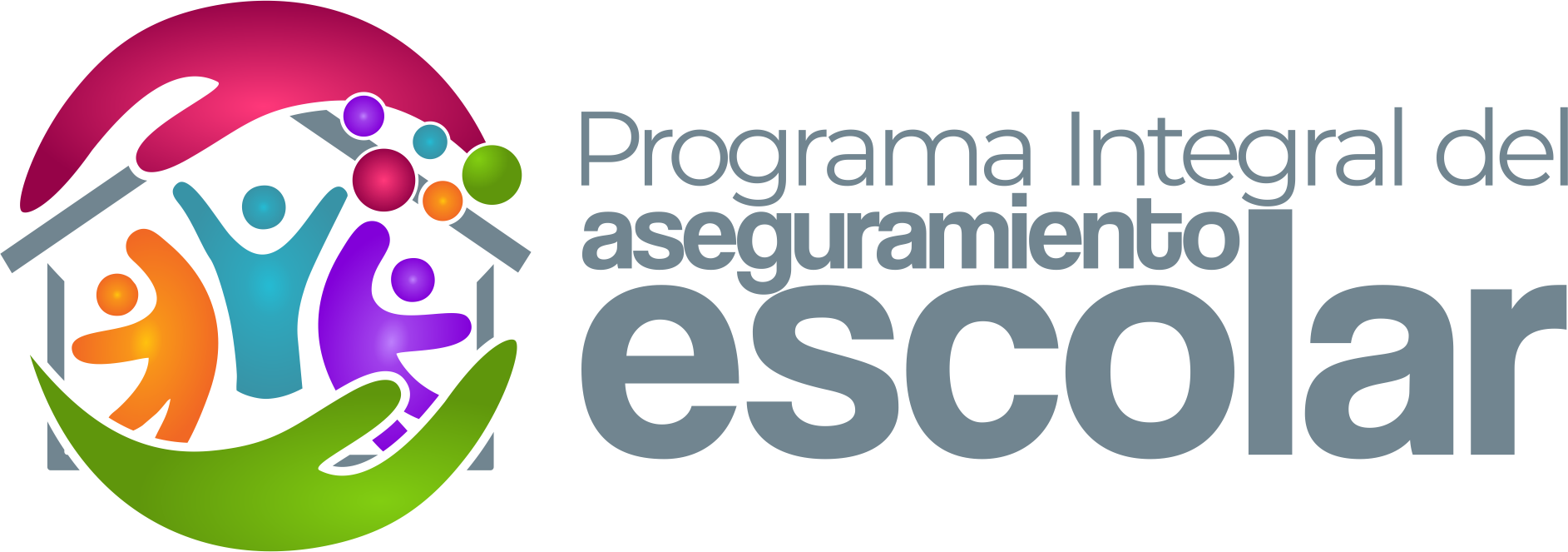 Programa Integral de Aseguramiento Escolar
Brindar asesoría y acompañamiento en el trámite de gestión de la reposición en especie de artículos y/o bienes de las escuelas de educación básica públicas a fin de que cuenten con las herramientas necesarias para elevar el logro educativo.
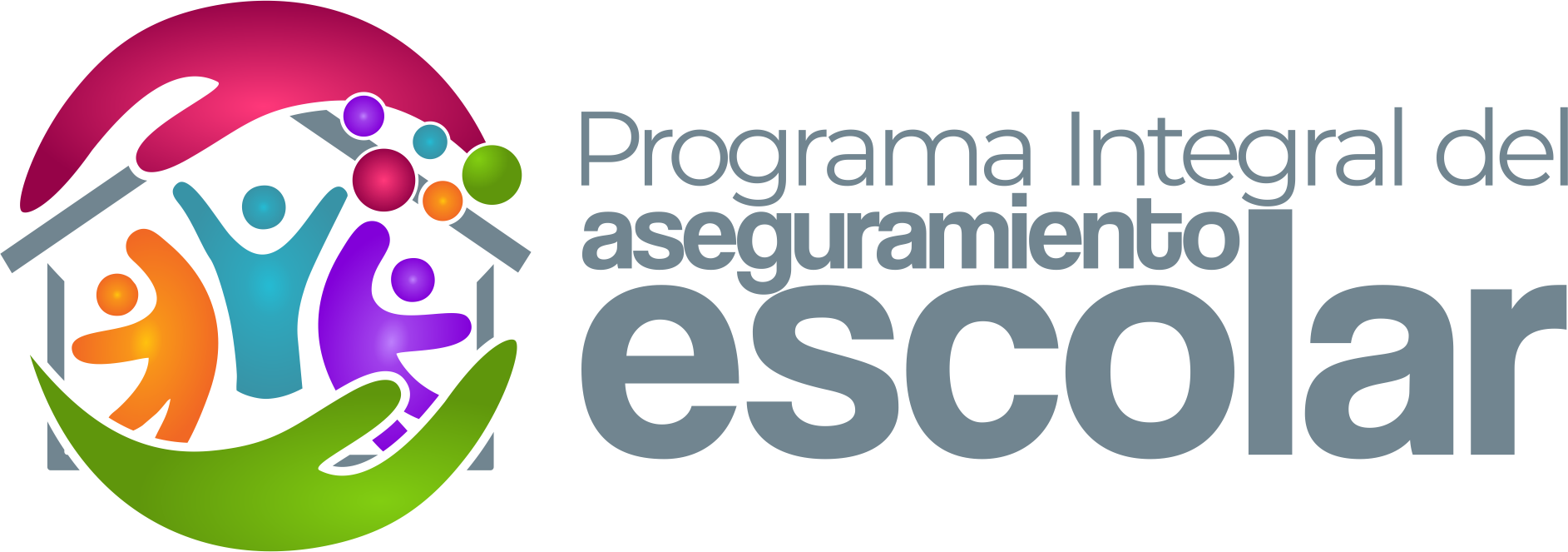 Póliza vigente
Suma asegurada a nivel nacional
Seguros Azteca Daños S.A. de C.V.
Vigencia póliza actual:
De las 00:00 hrs. del 01 de enero de 2022
	A las 24:00 hrs. del 31 de diciembre del 2022
Pólizas anteriores: 
01/julio/2021 al 31/diciembre/2021
01/enero/2021 al 30/junio/2021
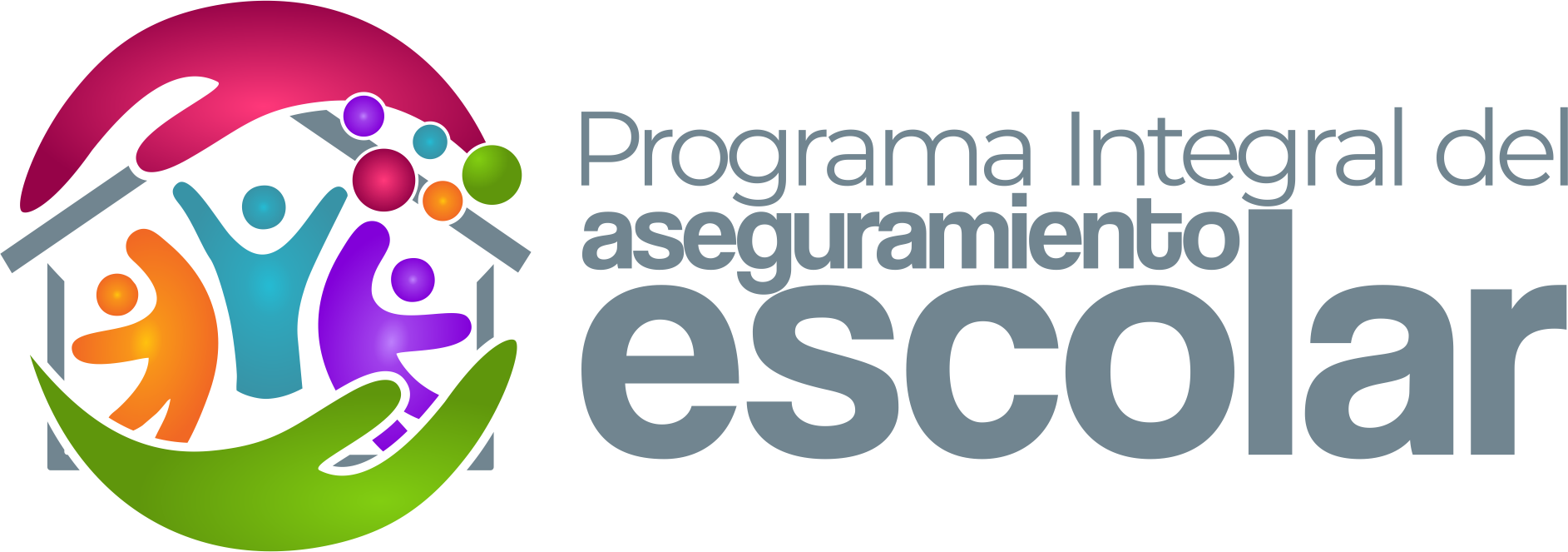 Siniestros
Bienes inmuebles
Bienes muebles (inventario)
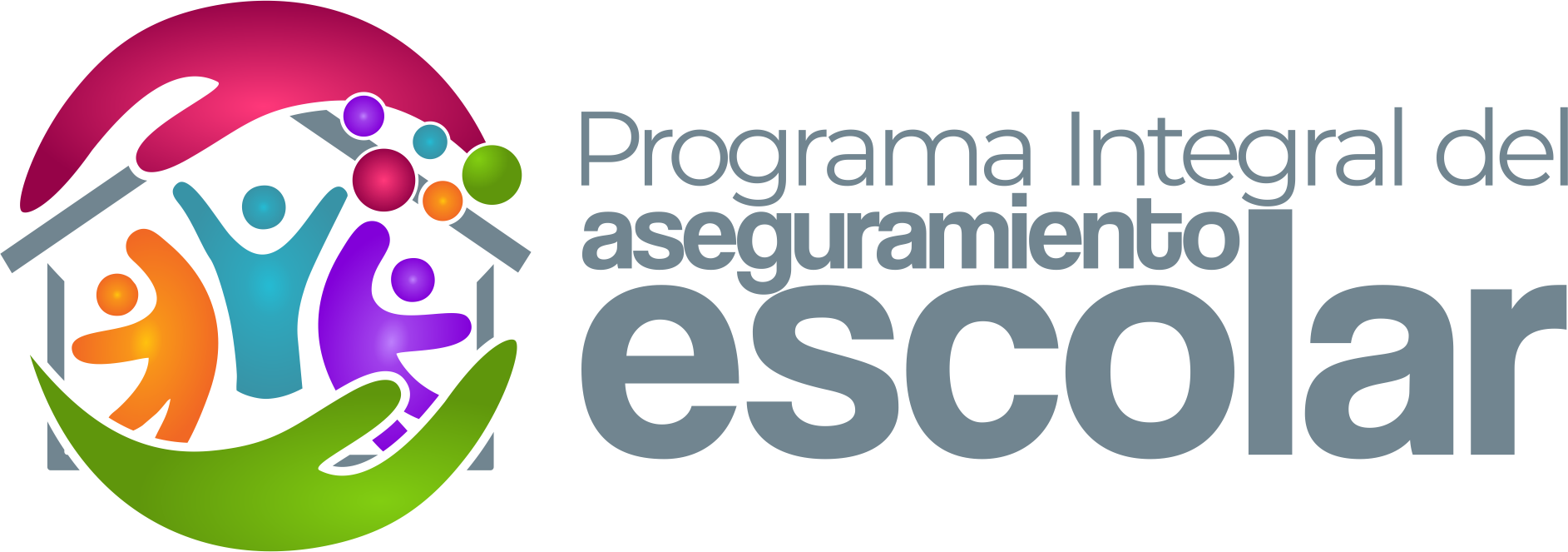 Condiciones del seguro (robo)
Siniestro en las instalaciones educativas

Bienes inventariados

Robo con violencia
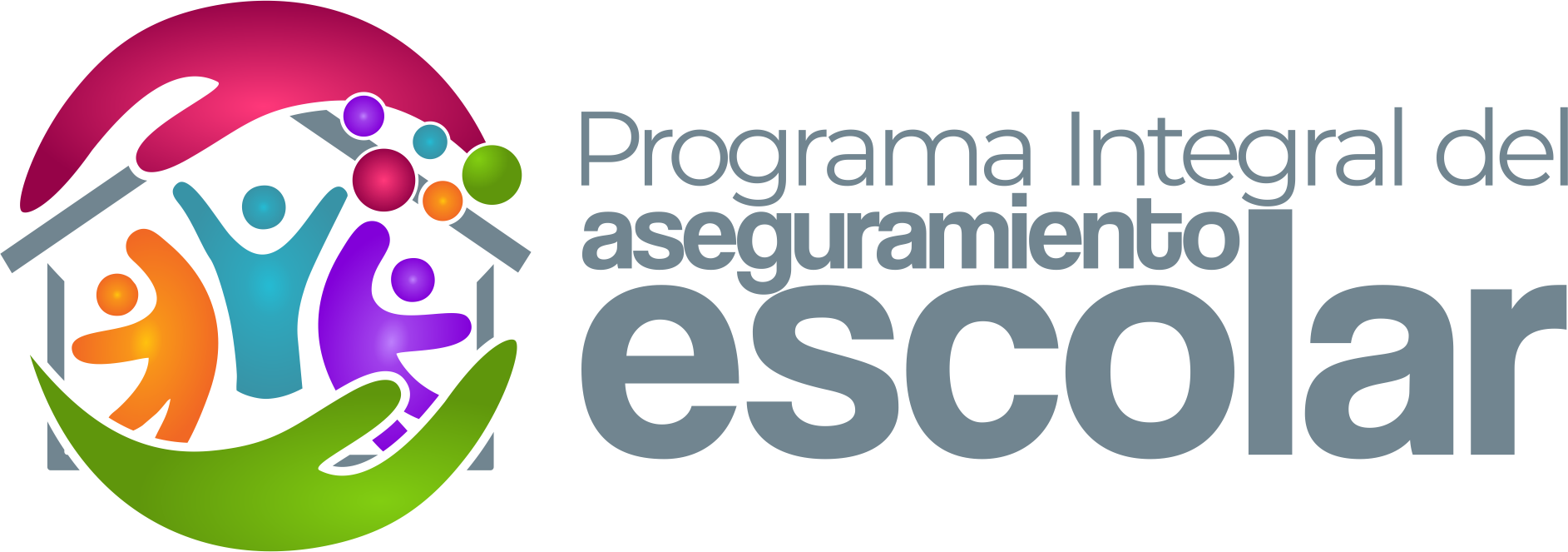 Que hacer en caso de robo
Llamar al 911
Tomar fotografías de los daños causados, que den evidencia de la violencia de los hechos.
Levantar inventario de los bienes dañados y/o faltantes
Denuncia
Mencionar la violencia de los hechos
Mencionar los bienes que fueron robados con número de etiqueta
Firma y sello del Ministerio Público
Elaborar Acta de Hechos
Dirigida a la autoridad inmediata superior
Mencionar: fecha, hora, como sucedieron los hechos, bienes afectados con número de etiqueta
Oficina regional - Área de inventarios
Impresión del inventario, con bienes afectados subrayados 
Solicitud de Bajas – sellado recibido por el área de inventarios
Impresión del inventario actualizado (fecha impresión posterior a la fecha de robo)
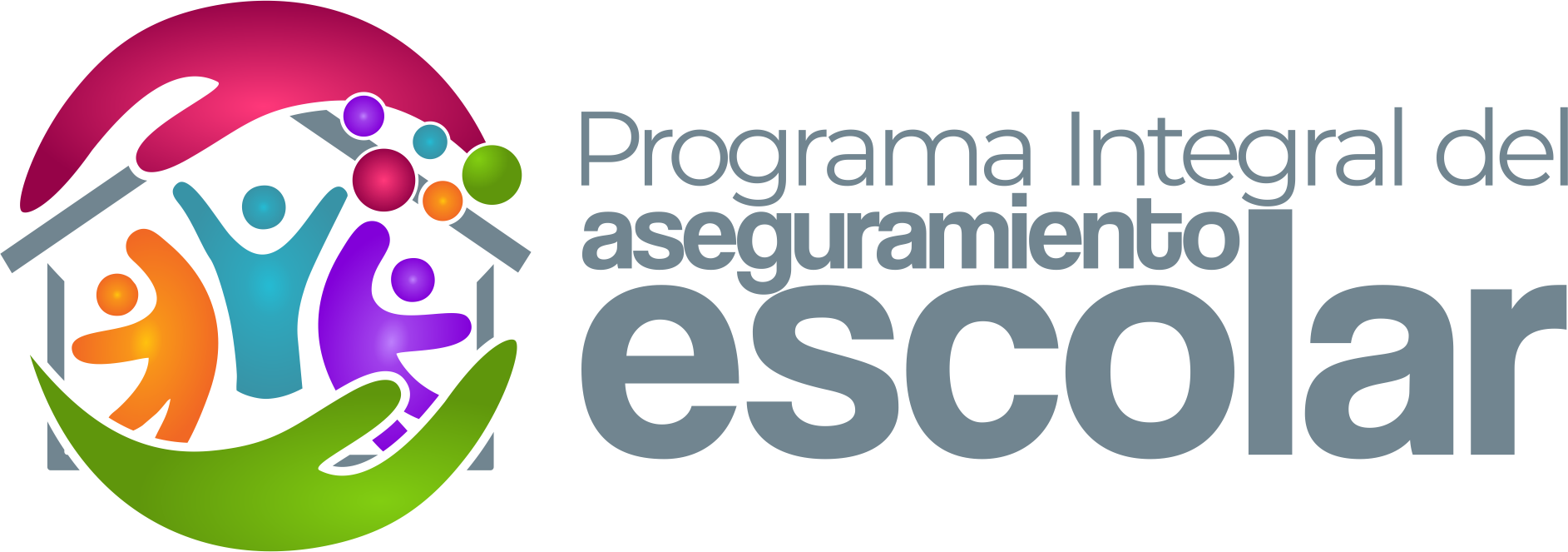 Documentos para reportar robo
Denuncia
Acta de Hechos
Inventario anterior
Solicitud de Bajas
Inventario actualizado
Fotografías a color 
Carta Reclamación
Descripción breve de los hechos
Mencionar solamente los bienes reclamados con número de etiqueta y con costo
	(según cotización que se anexa)
Formato – página web		
Cotización por cada artículo (1)
Nombre del proveedor
Características del bien 
Costo
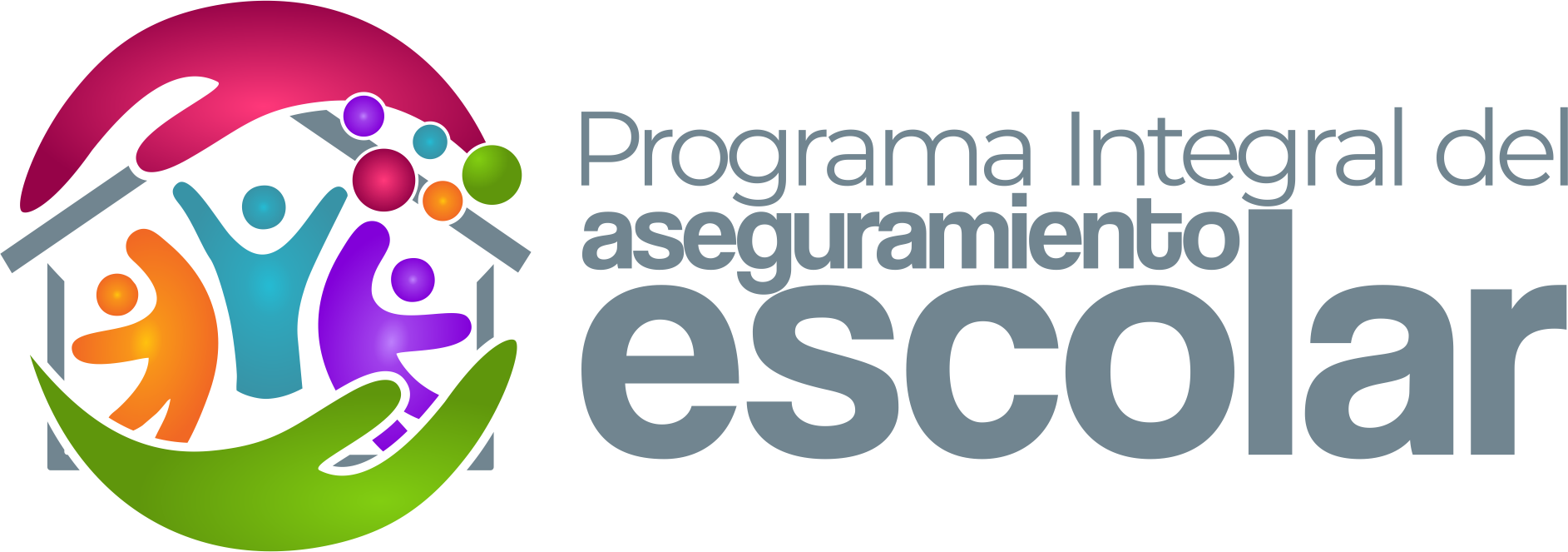 Proceso del trámite y entrega de bienes
Reciben bienes
Altas inventario plantel escolar
Entrega bienes Centro educativo
Análisis documentos
Cuadro de pérdidas
Plataforma nacional de Siniestros   SAS
Pago deducible
Número de
Siniestro
Convenio
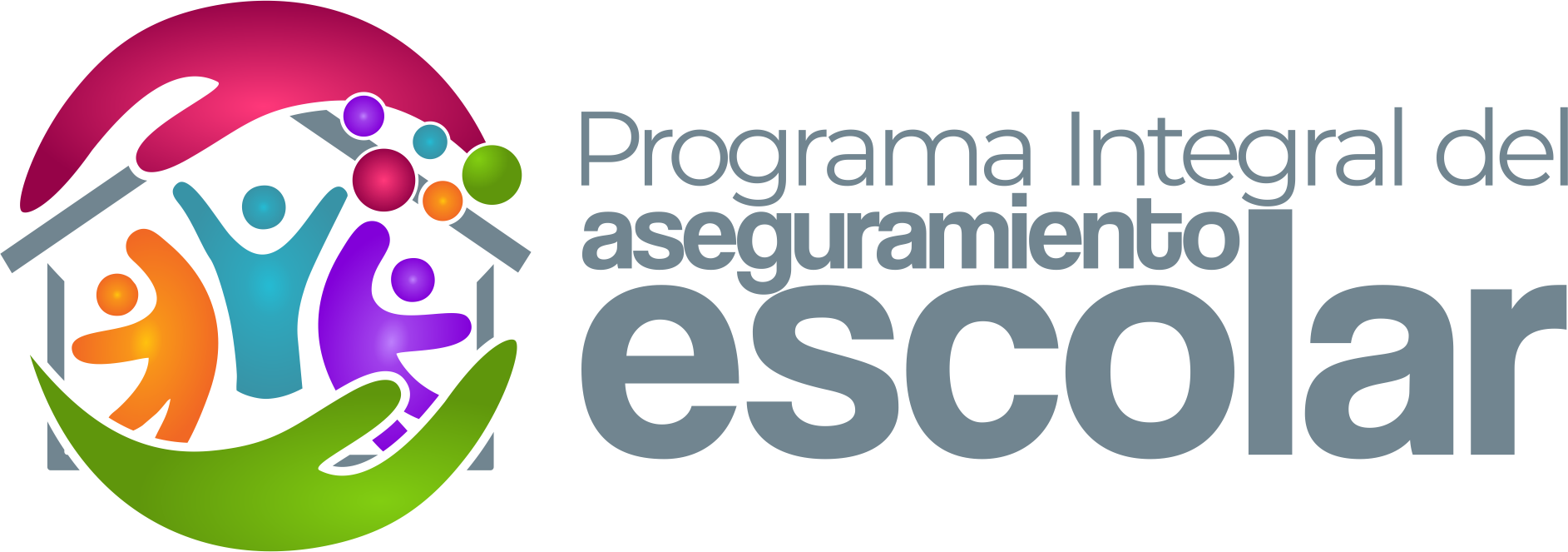 RECUPERACIÓN DE BIENES
PERÍODO: AGOSTO A DICIEMBRE 2021
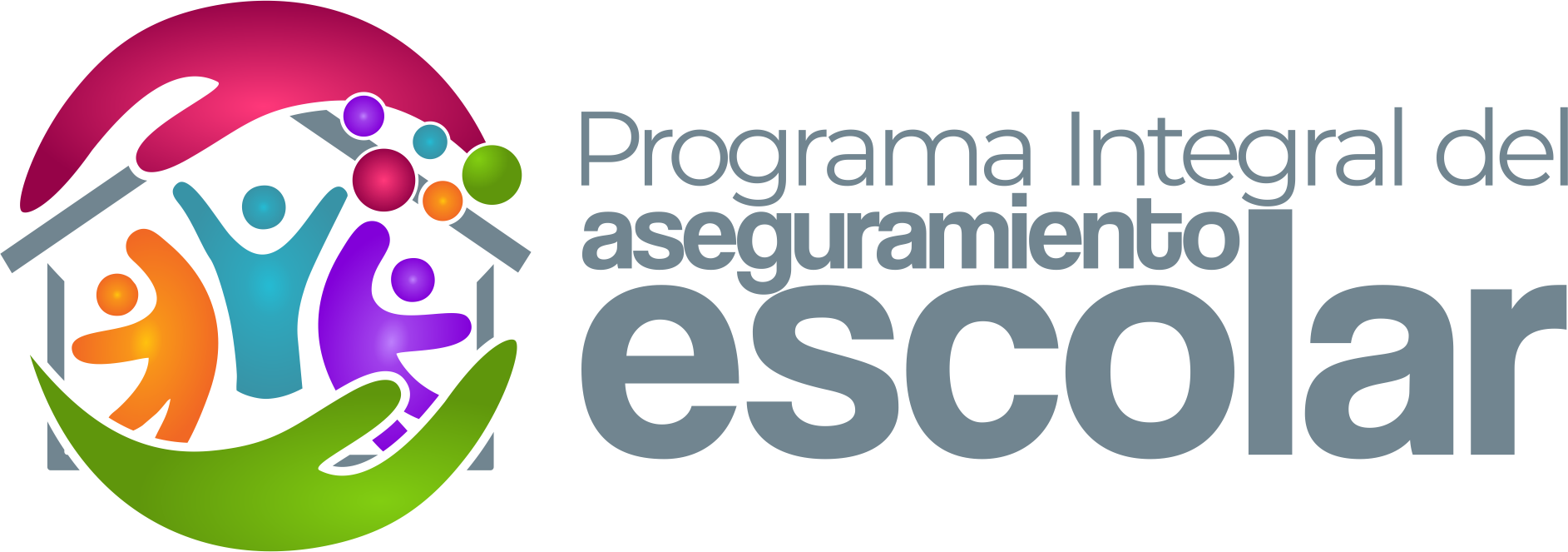 BIENES A ENTREGAR
PERÍODO: ENERO A MARZO 2022
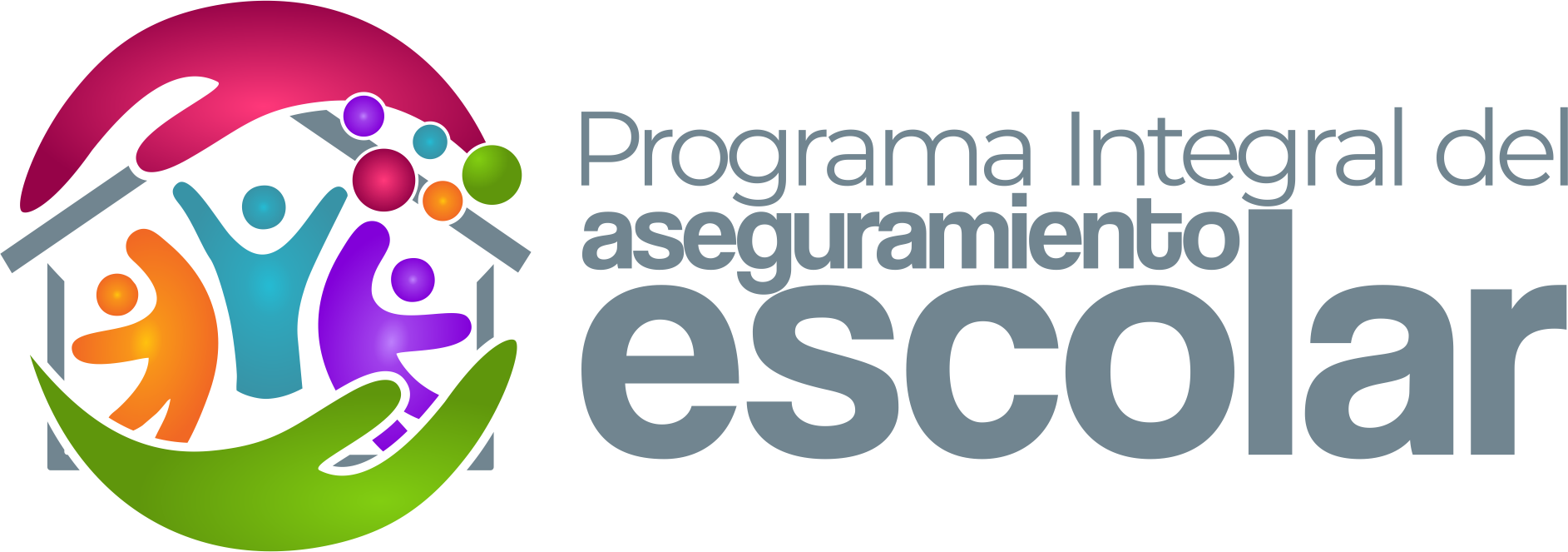 Contacto:
DIRECCIÓN DE PROCESOS PARA LA CALIDAD EDUCATIVA
DRA. BLANCA MARGARITA VILLARREAL SOTO     CEL. 844 2029981

PROGRAMA INTEGRAL DE ASEGURAMIENTO ESCOLAR
LIC. MA. DE LOS ANGELES CONTRERAS MEZTA    CEL.844 4484026
LIC. ROSARIO LARA TORRES   CEL. 844 2338270

Correo:   robos_seguimiento@seducoahuila.gob.mx
Teléfono: 844 4118936 ext. 3748 y 3741
Página web:   seducoahuila.gob.mx
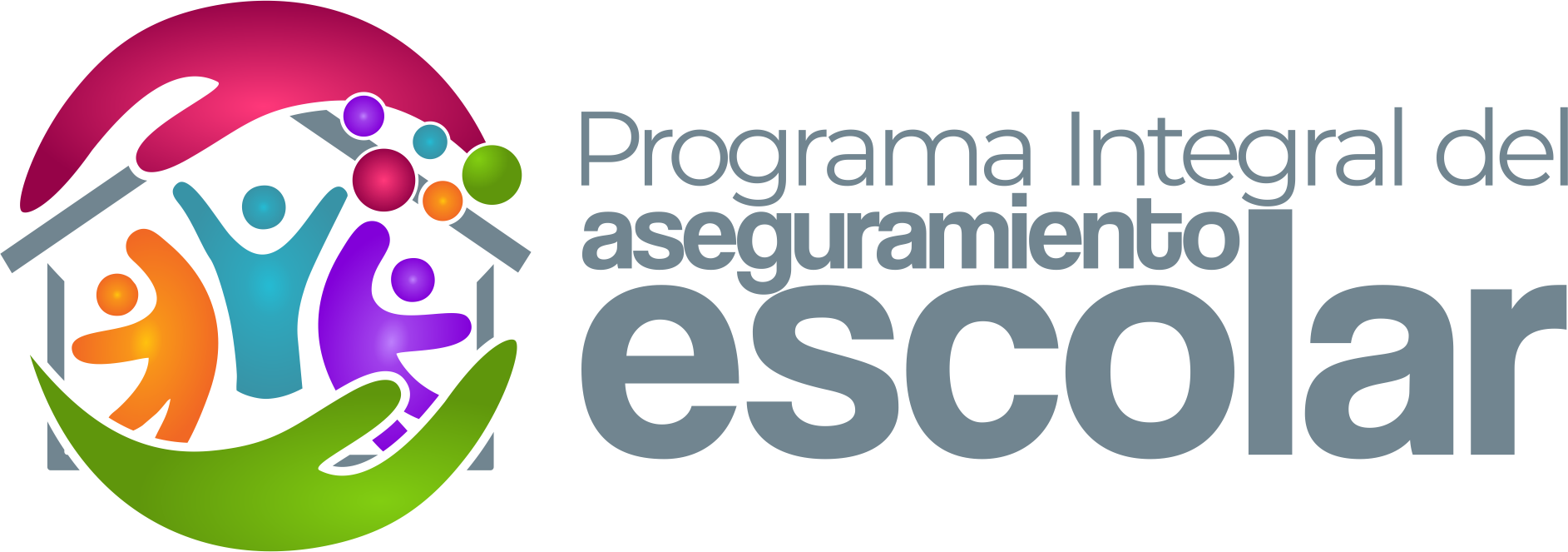